Let’s practise Sam’s Sounds!
Revisit and Review
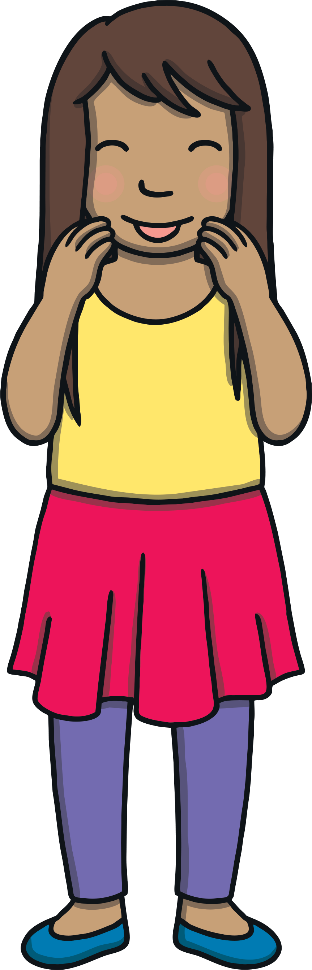 a
s
t
p
i
n
m
d
g
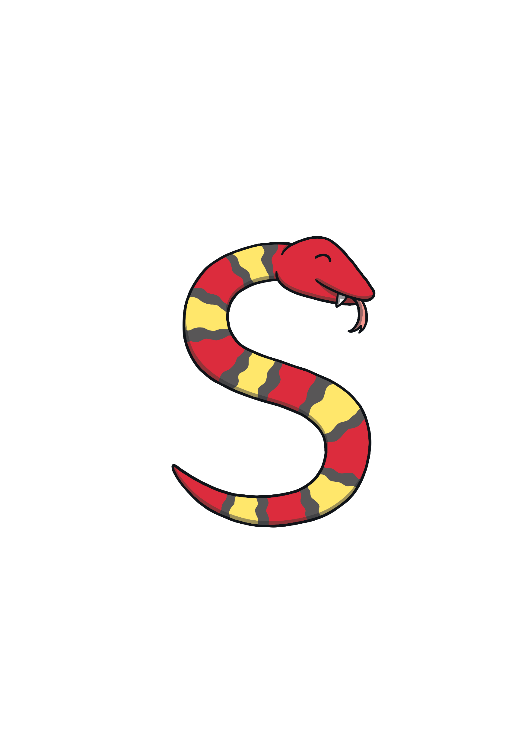 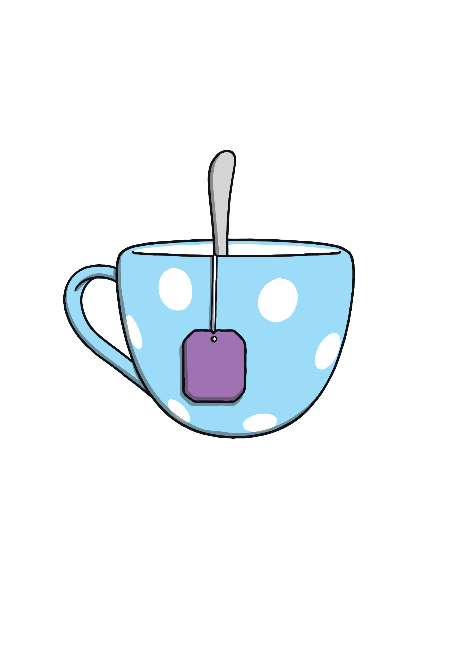 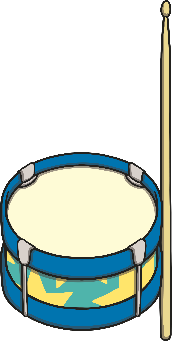 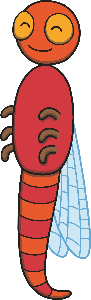 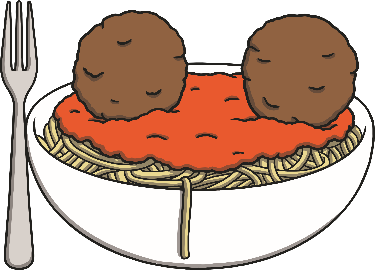 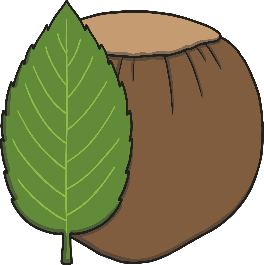 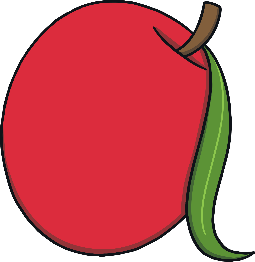 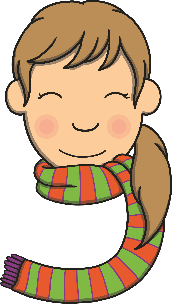 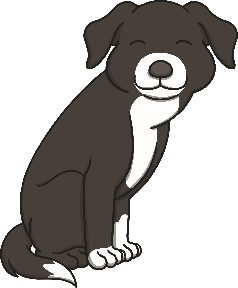 Today, we are learning…
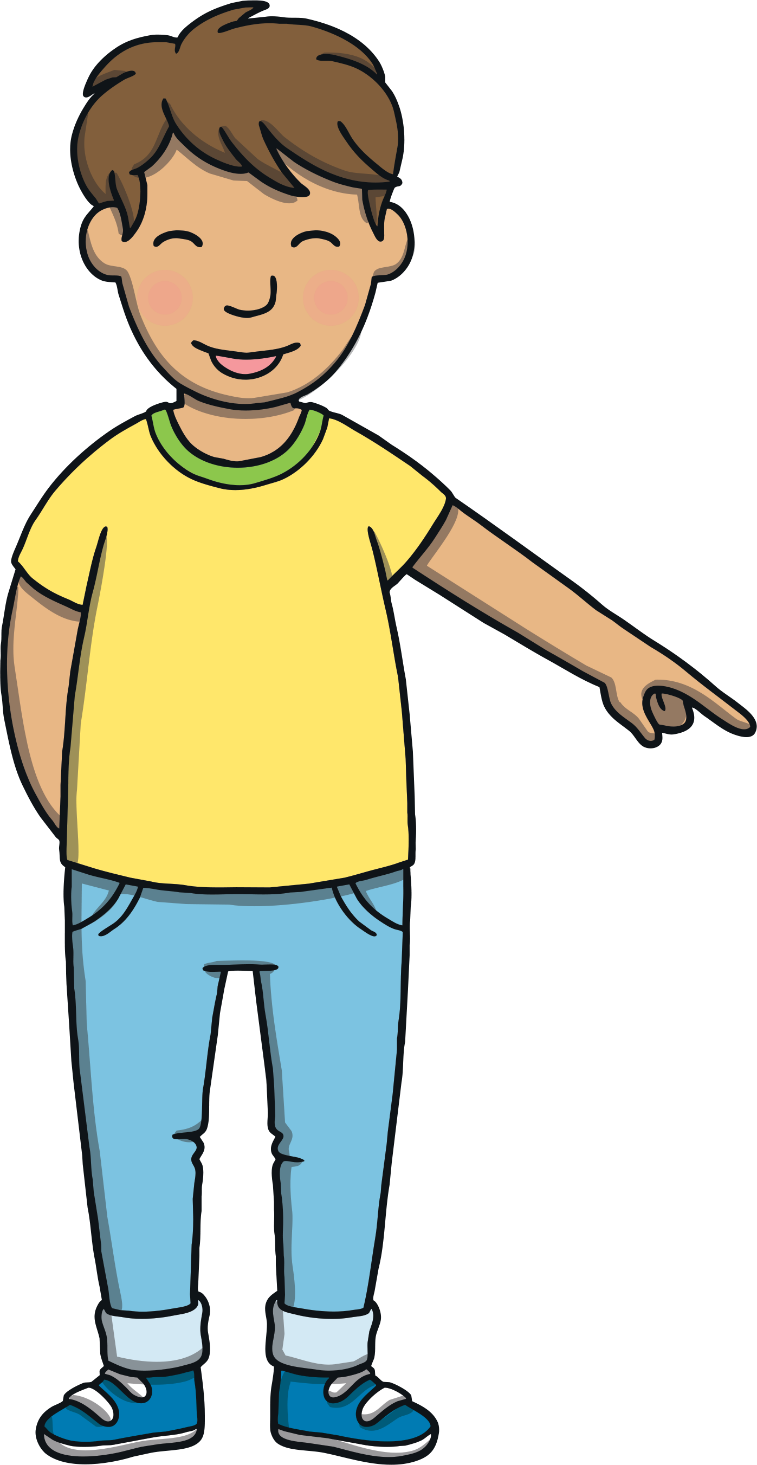 oa
Jolly Phonics Song and action
Website link for all the songs – a-z order 
https://vimeo.com/106231366
Action
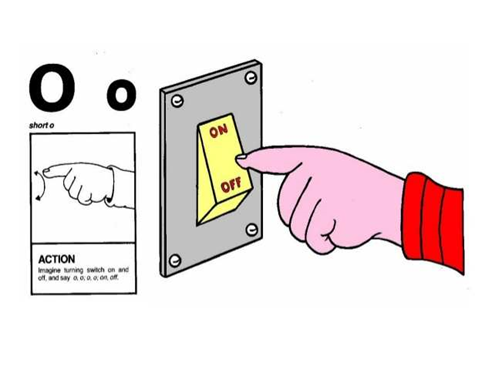 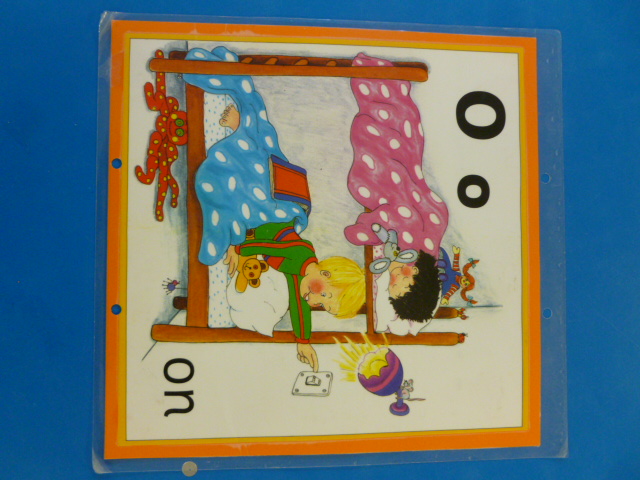 Let’s watch Geraldine the Giraffe tell us all about the sound o
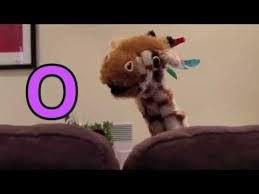 Copy and paste the link below 
https://www.youtube.com/watch?v=YIQQo9eYVqk
Can you think of anything that begins with the sound o?
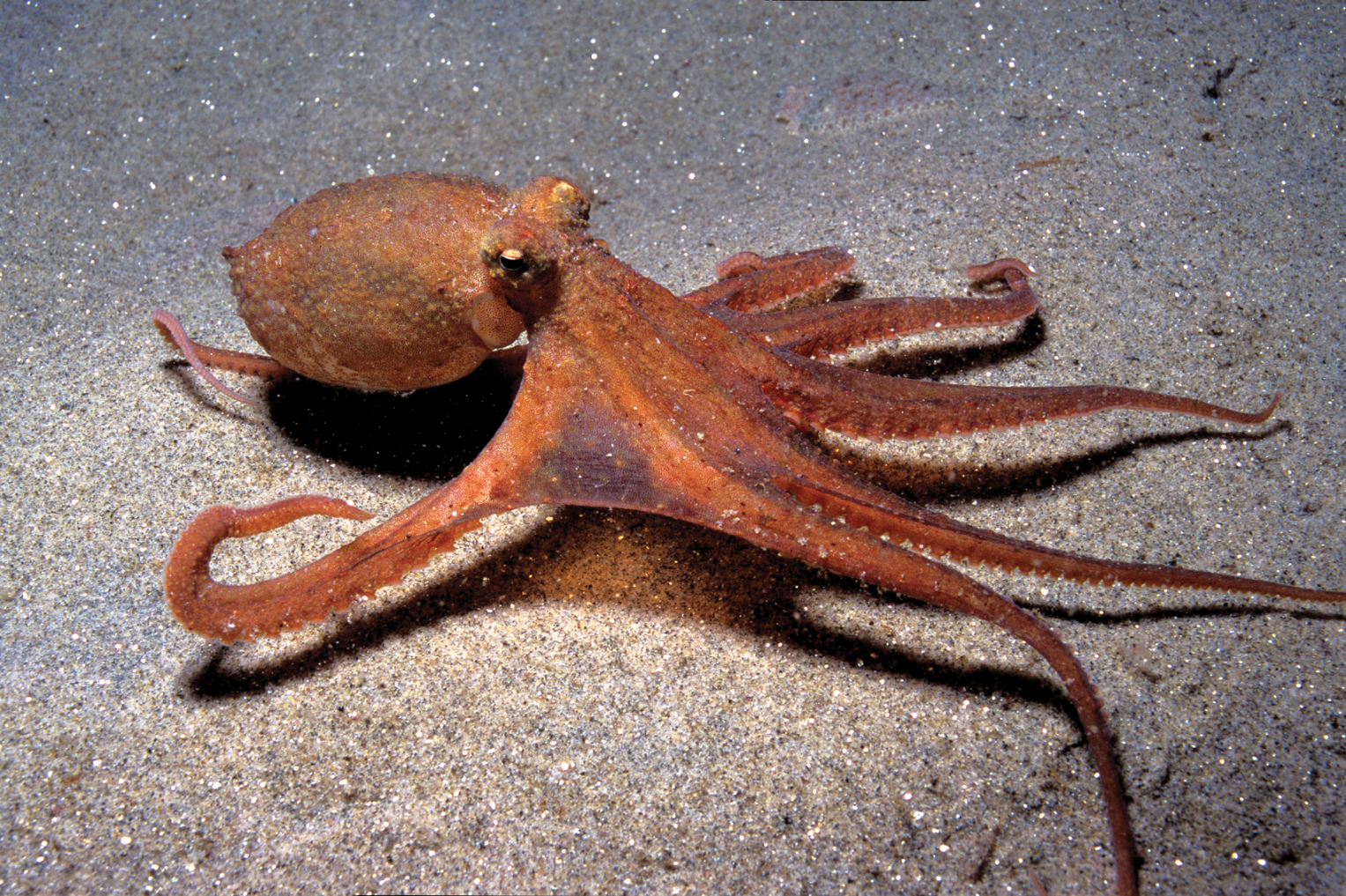 Which Picture?
Which picture matches the word that Sam’s robot is saying?
Revisit and Review
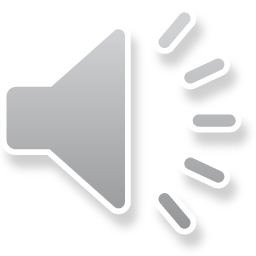 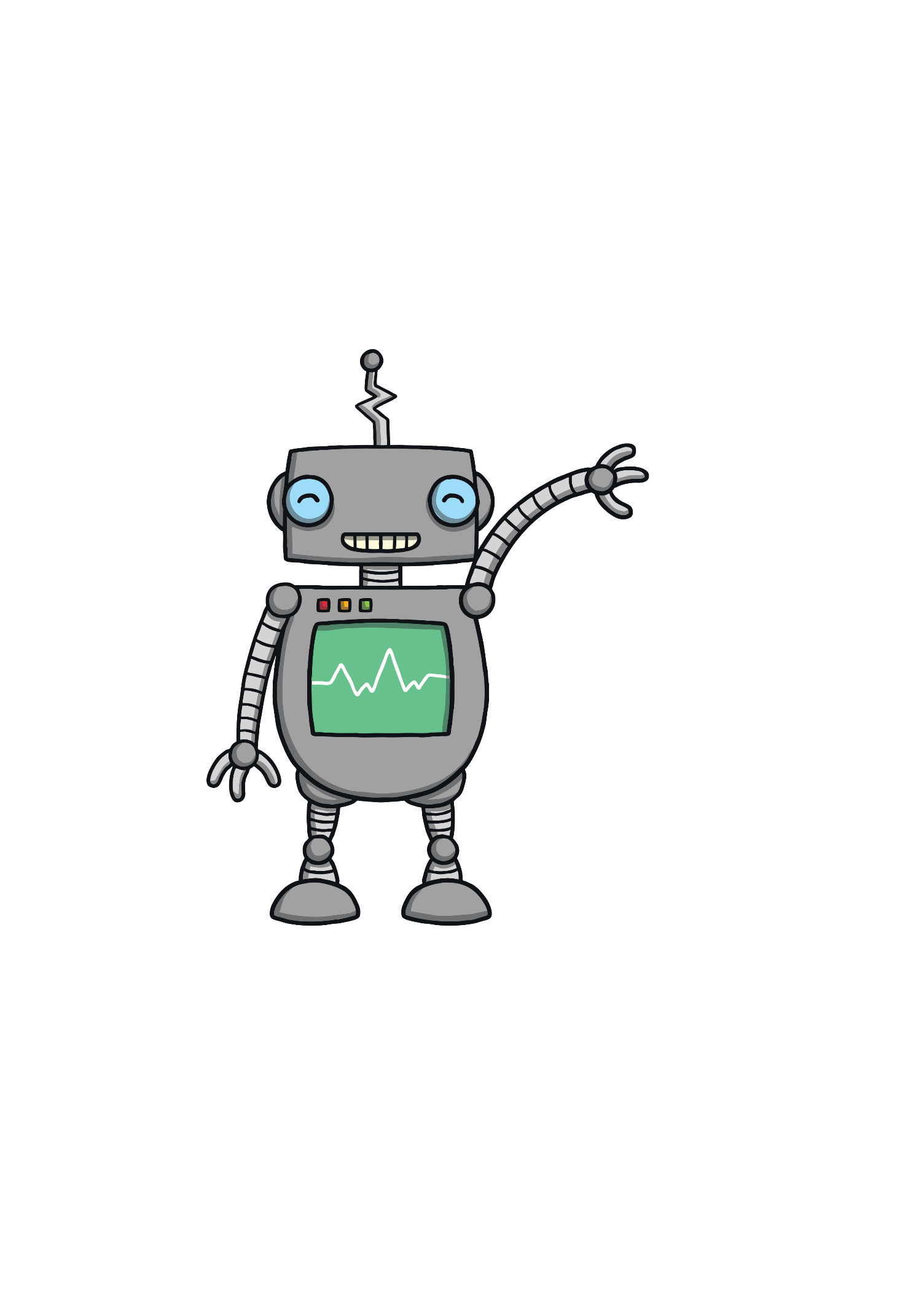 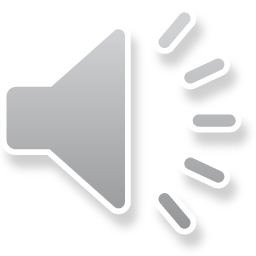 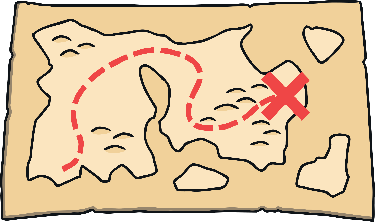 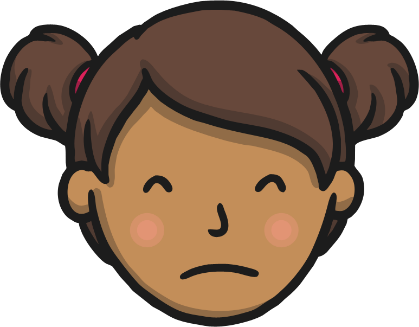 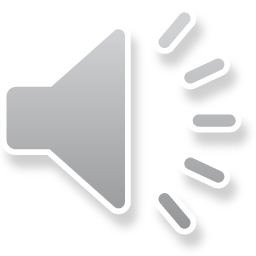 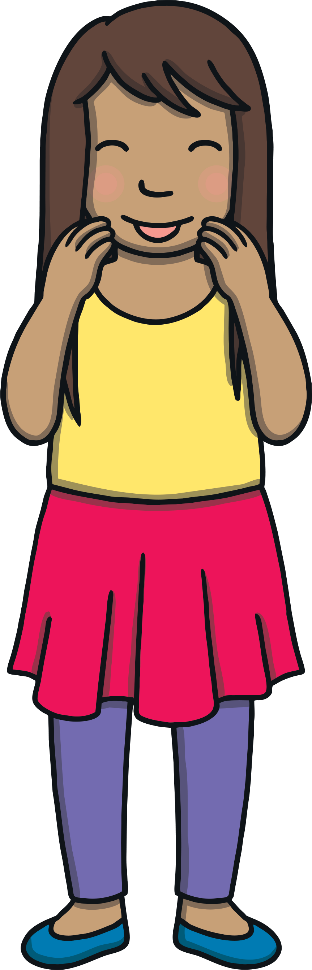 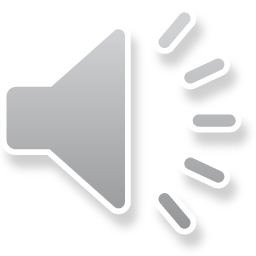 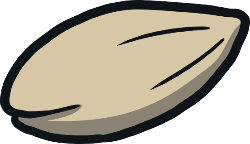 Orange Pips
Kit and Dad are squeezing oranges. Oops, the pips have fallen on to Kit’s book. Can you use the orange pips to help you sound out the words?
Practise
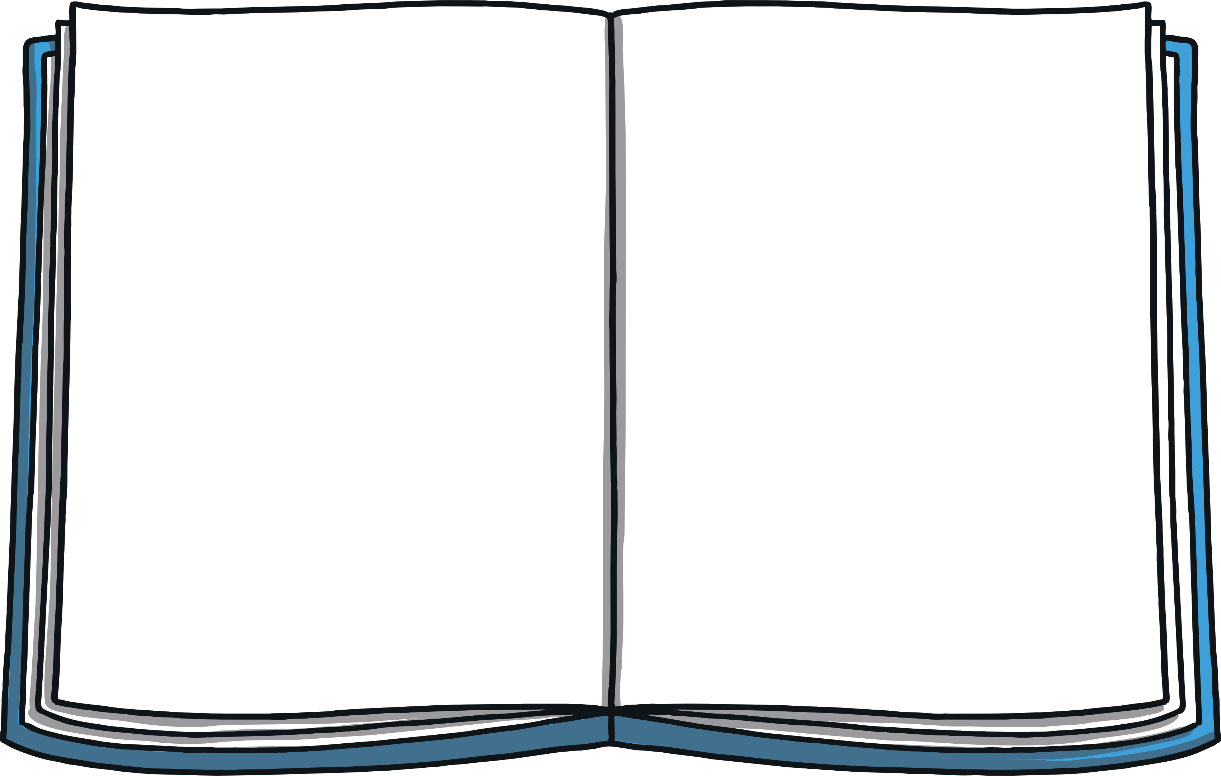 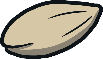 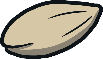 X
Today, we are using pips as sound buttons to help the children blend words!
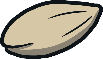 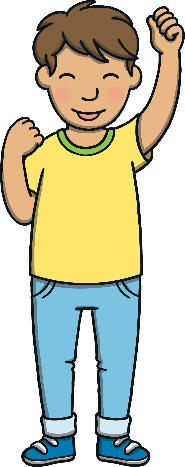 Click me for Kit’s teaching tips!
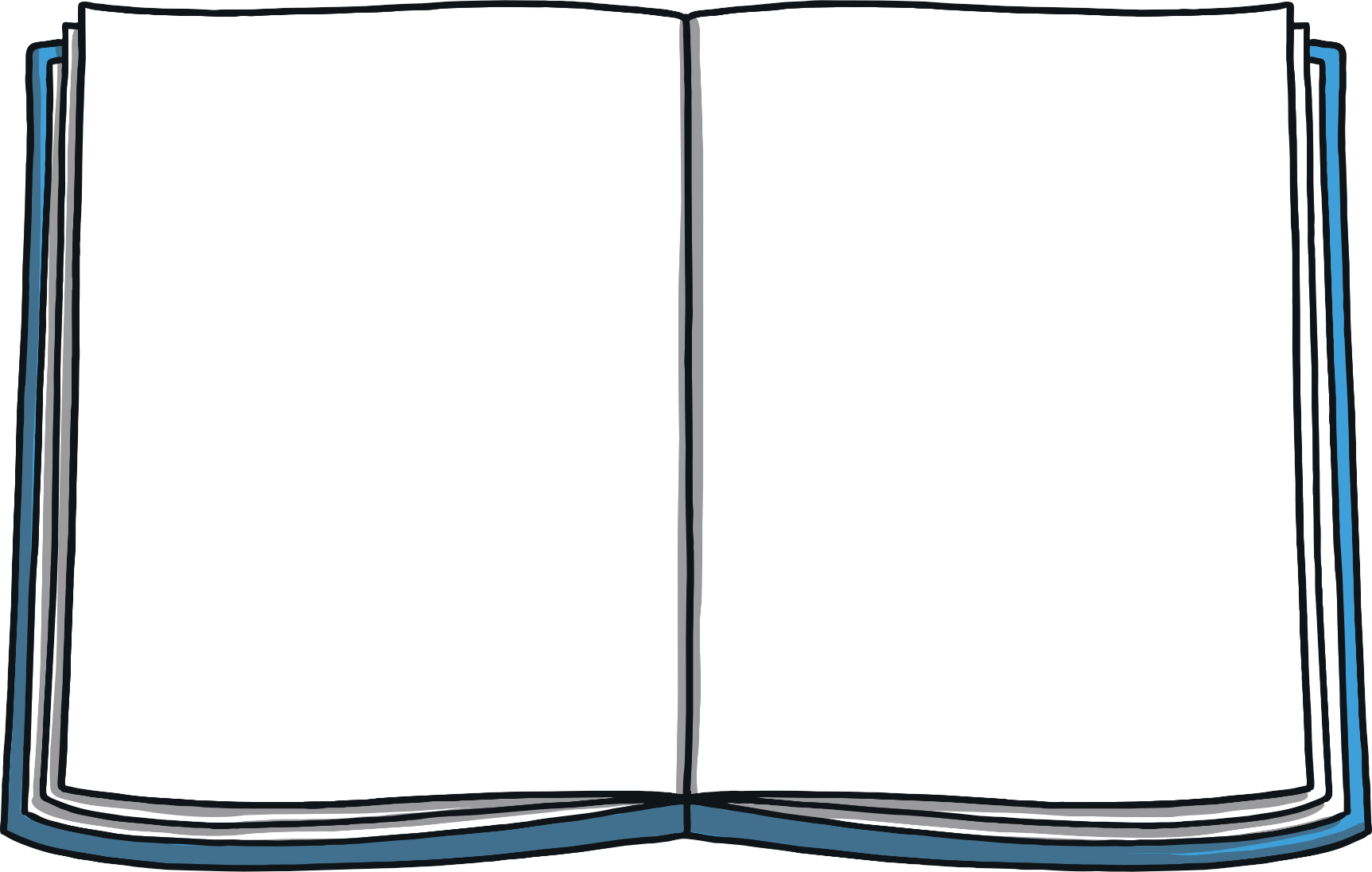 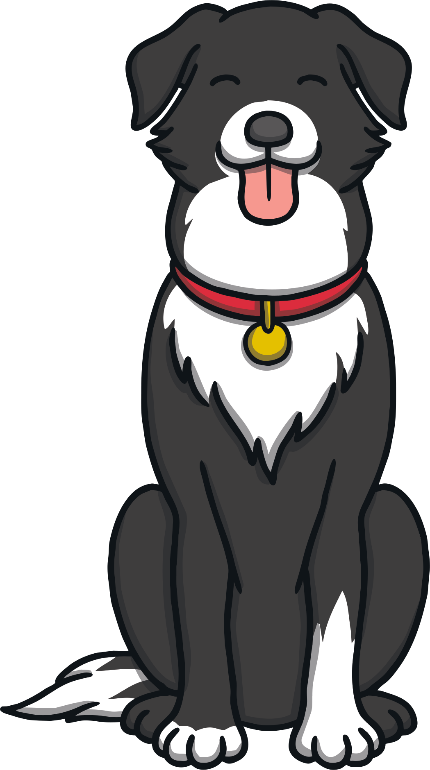 Practise
dog
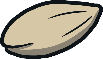 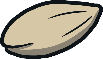 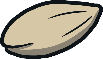 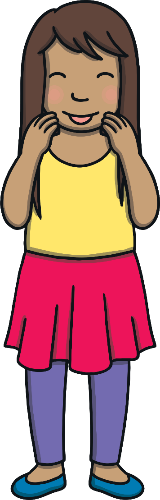 Check
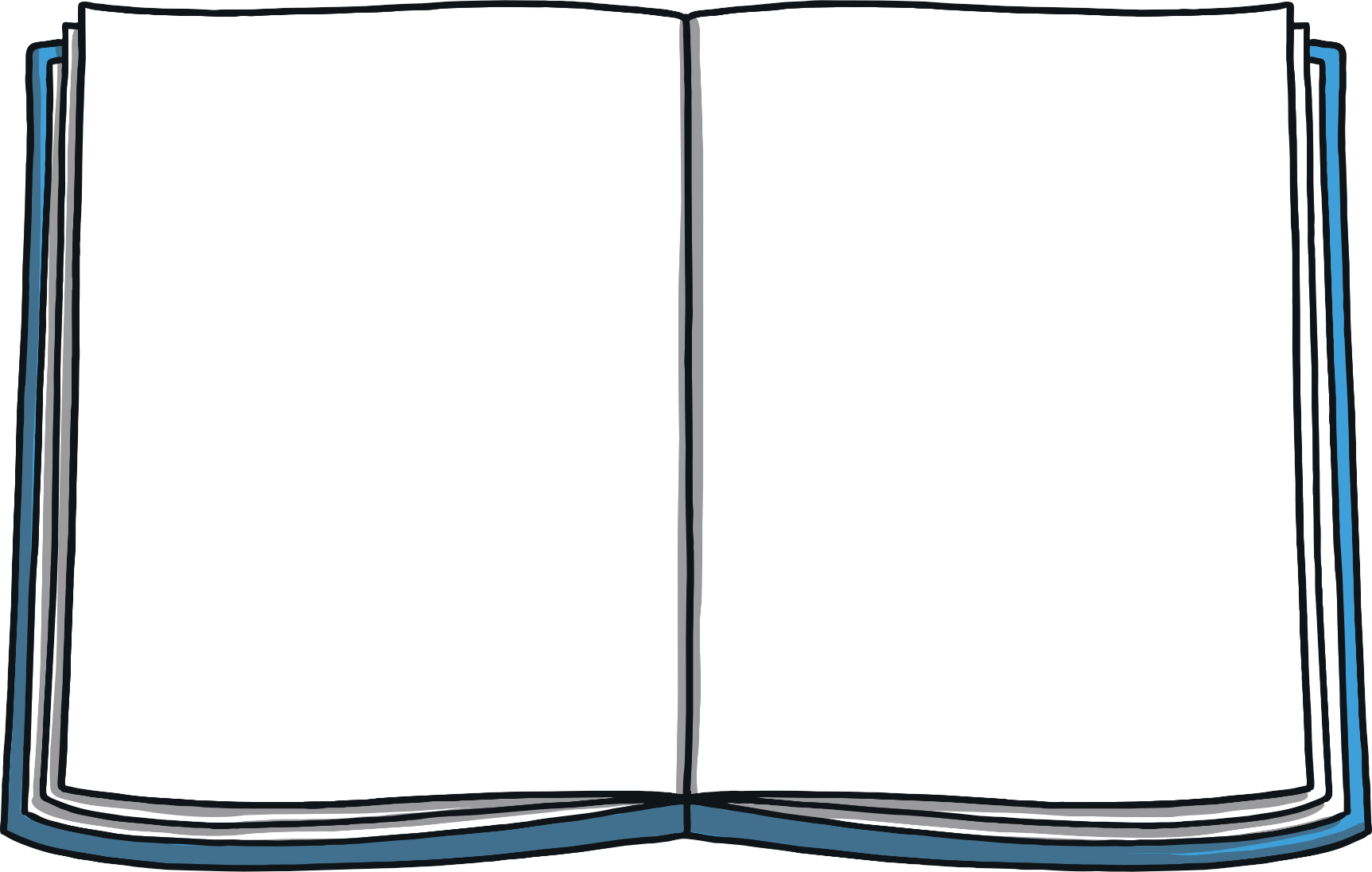 Practise
pot
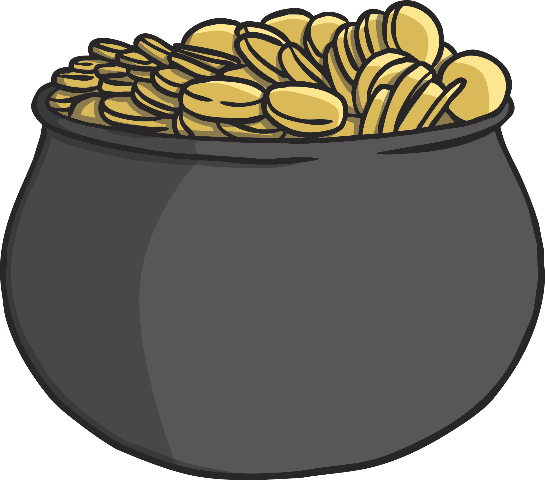 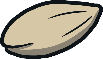 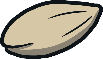 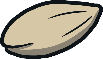 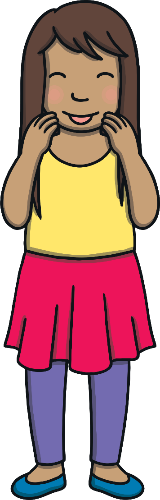 Check
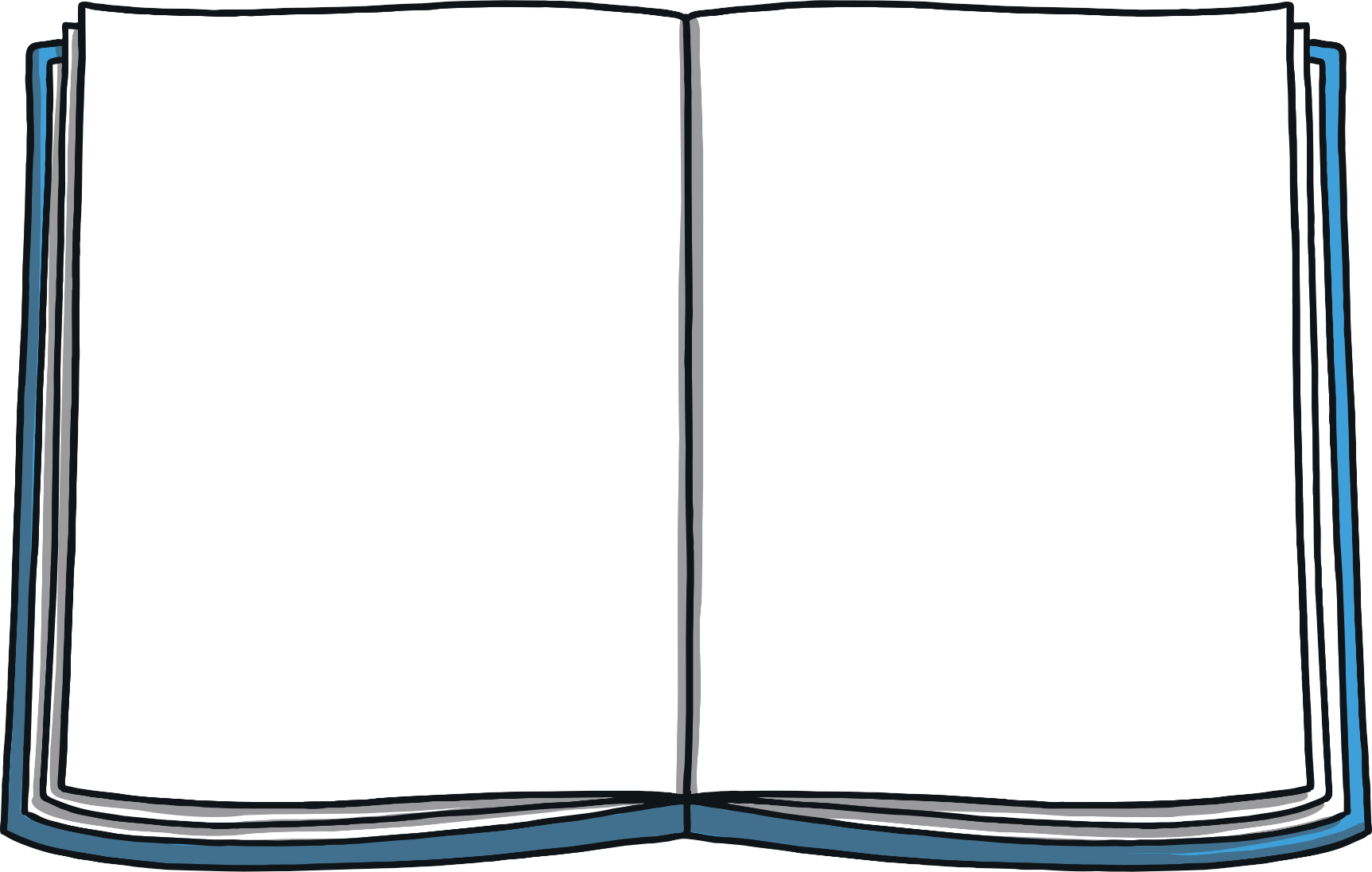 Practise
top
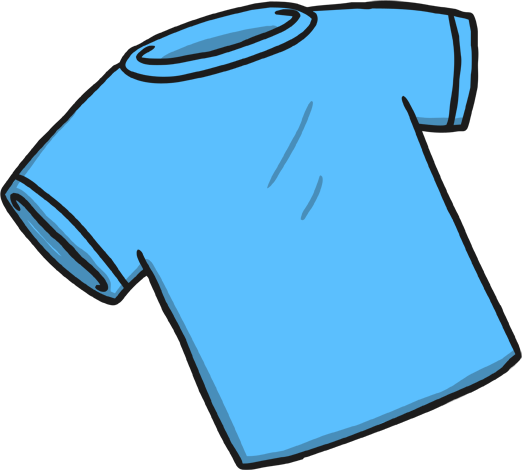 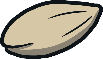 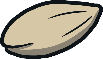 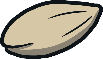 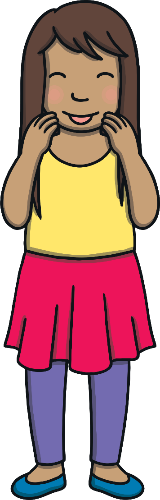 Check
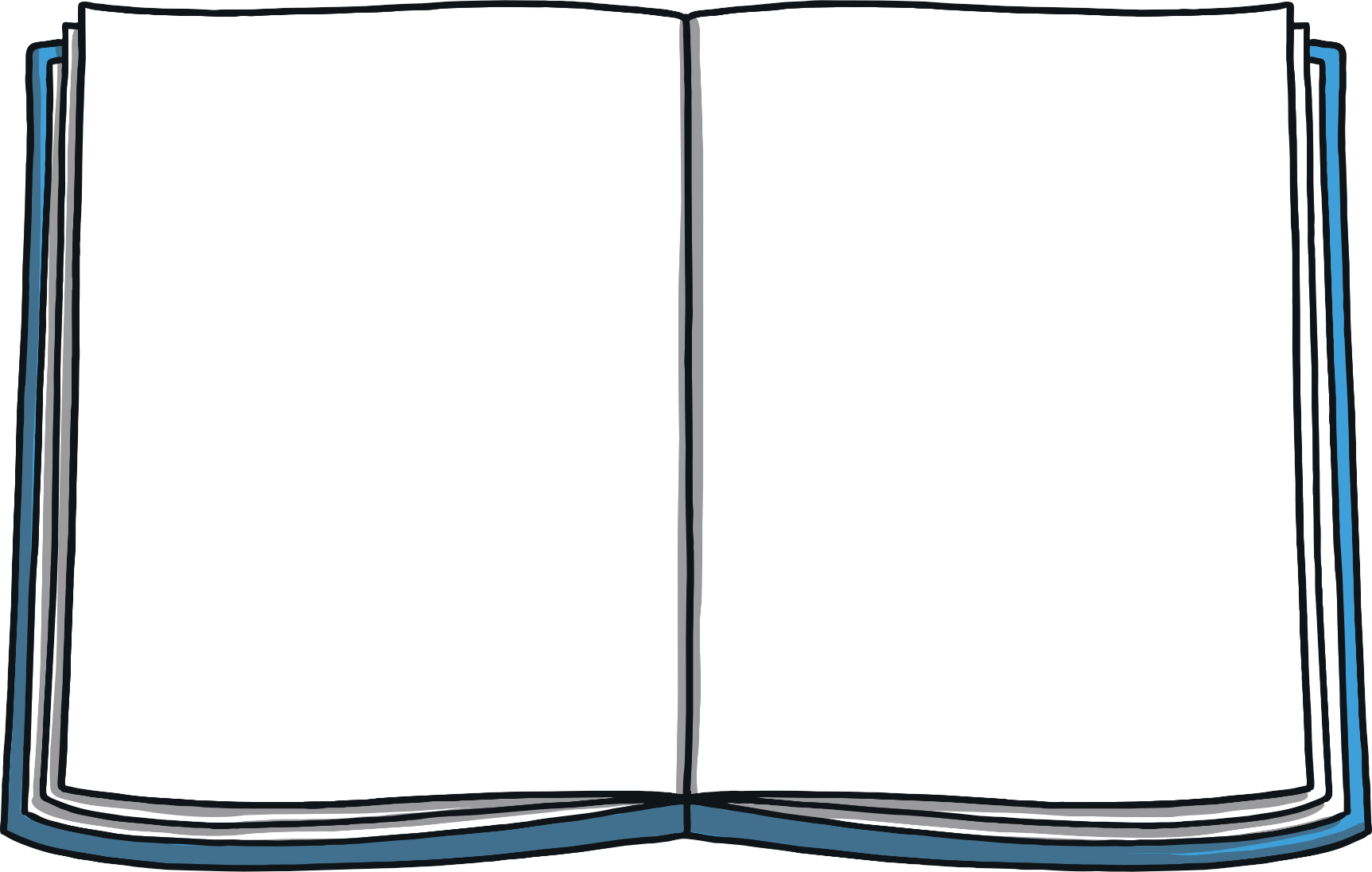 Practise
pop
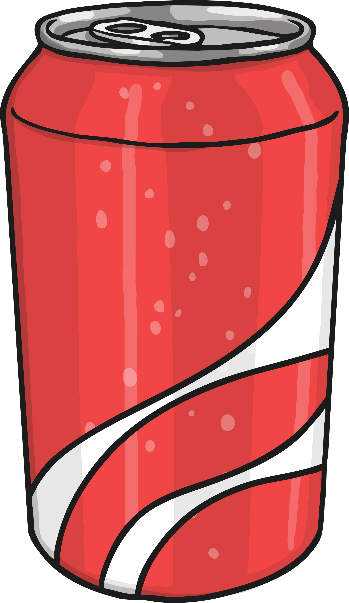 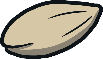 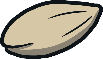 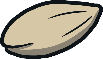 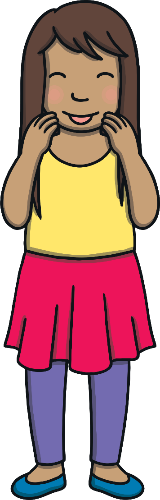 Check
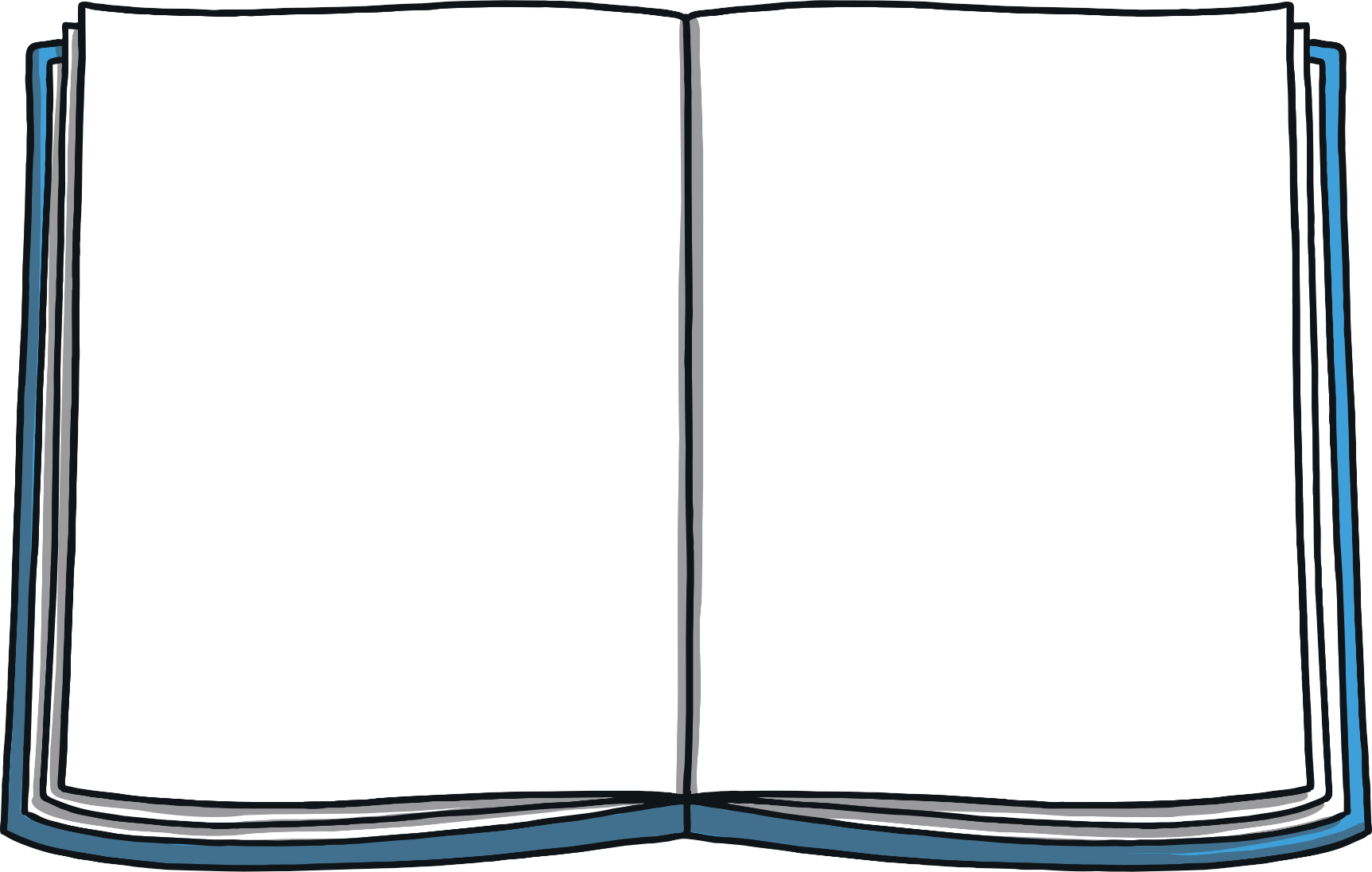 Practise
mog
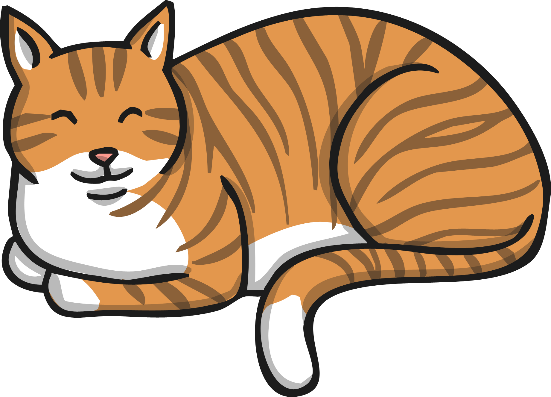 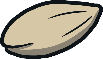 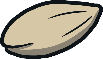 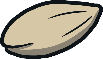 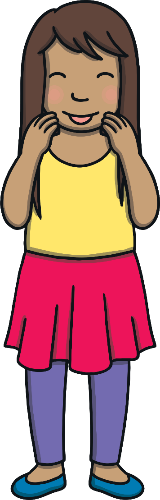 Check
Caption Time
Dad and Kit are having lots of fun making orange juice. Read the caption then click ‘Show’ to reveal what they are using in the kitchen!
Apply
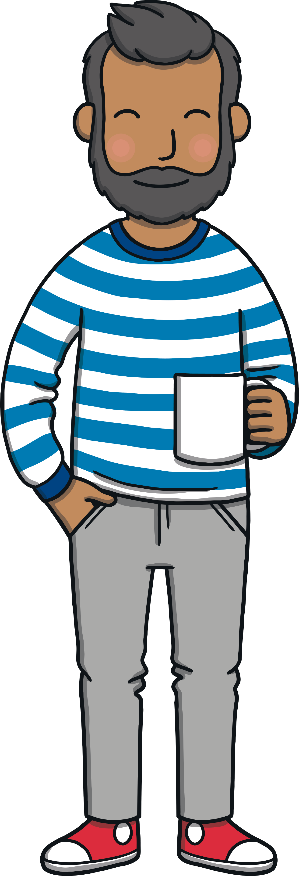 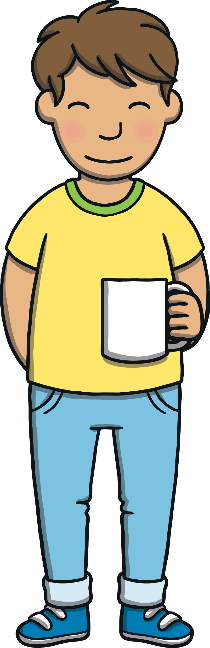 X
Click ‘Sound Buttons On/Off’ to select whether you want to show sound buttons under the caption.
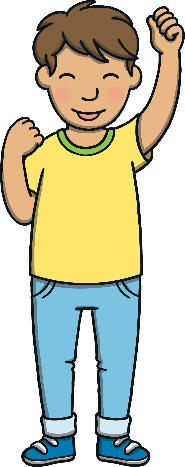 Click me for Kit’s teaching tips!
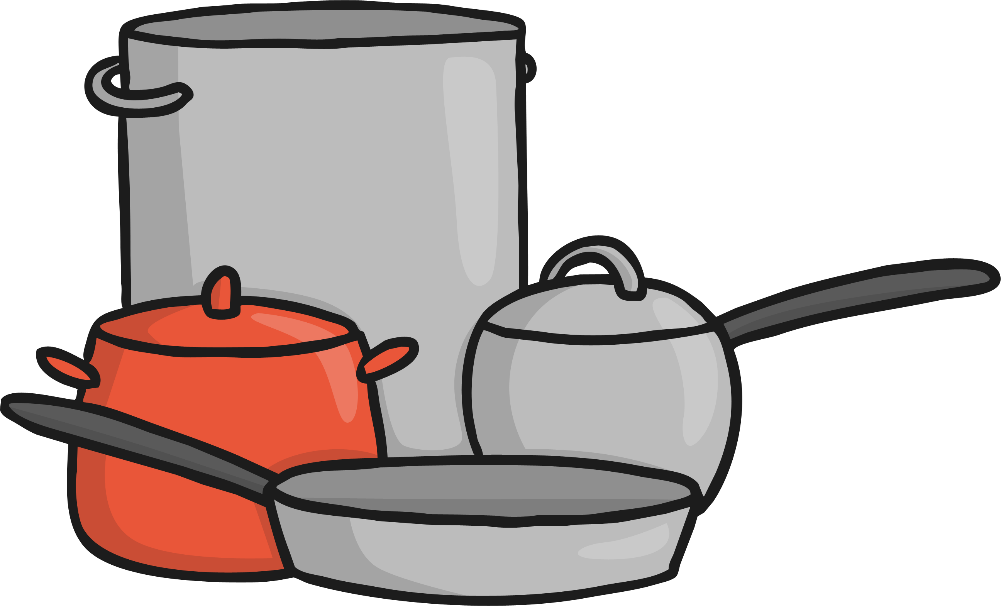 Apply
pots and pans
Sound Buttons On/Off
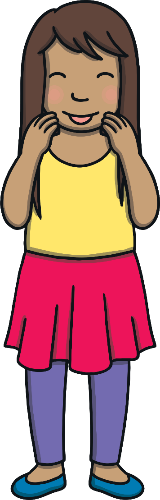 Show
Can you try to write the sound o?
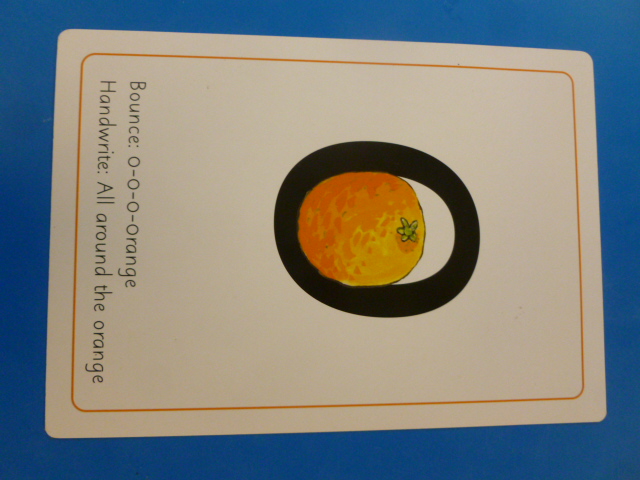 Today, we have learnt…
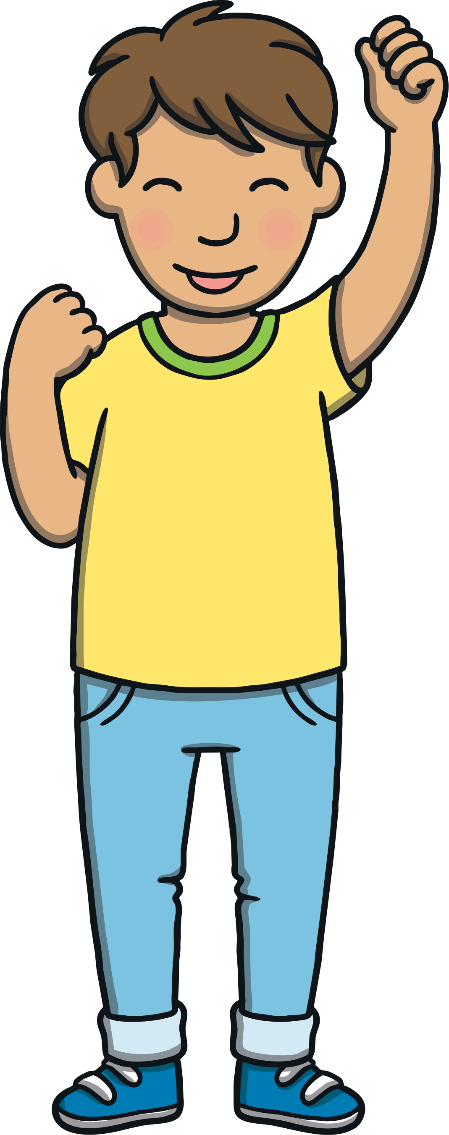 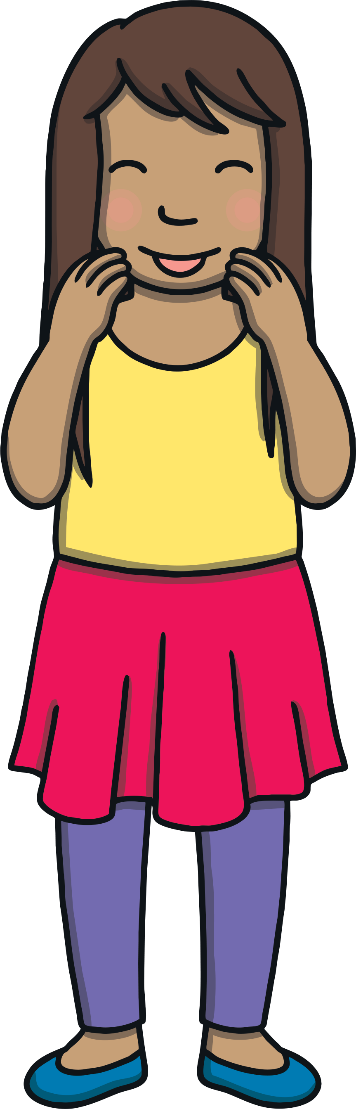 o